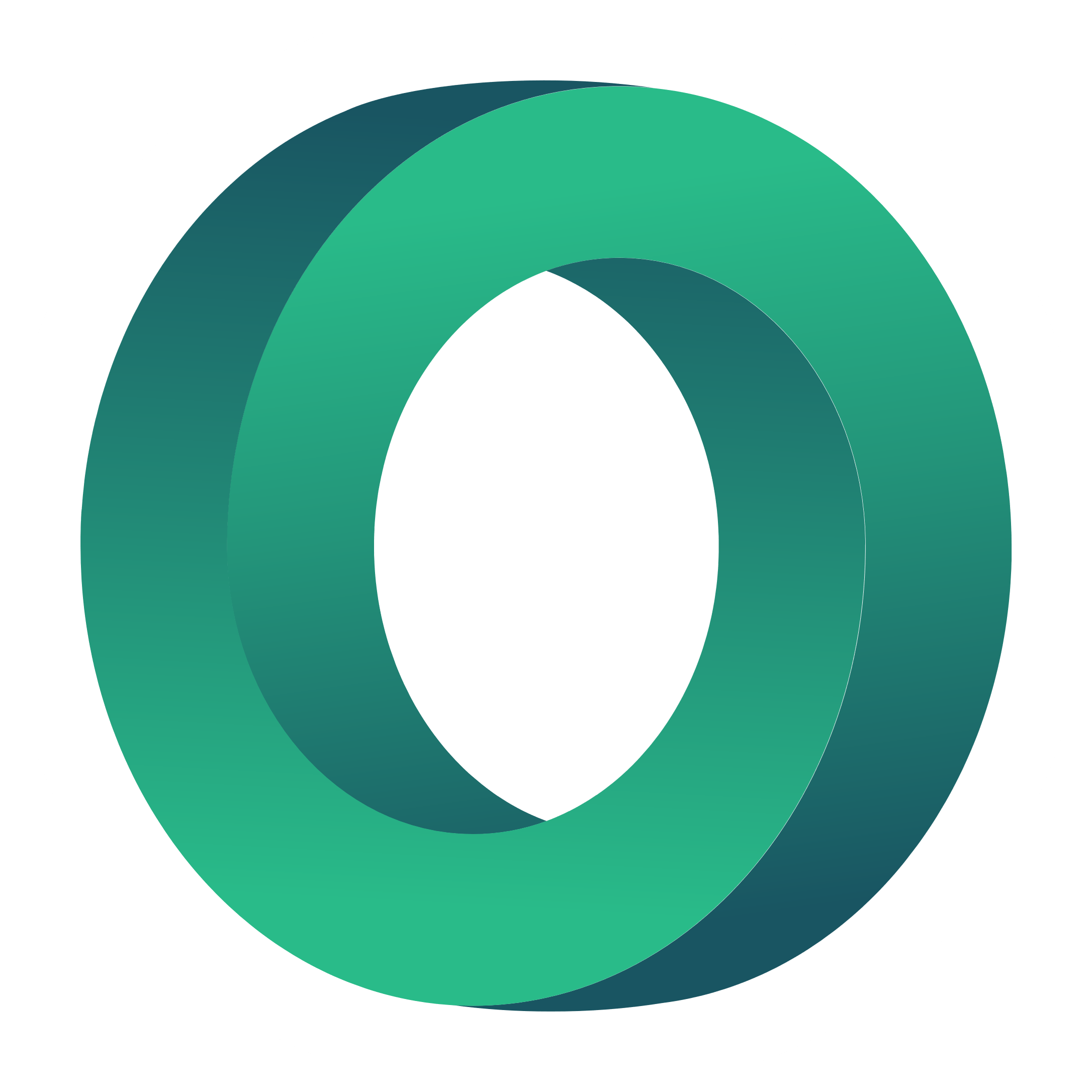 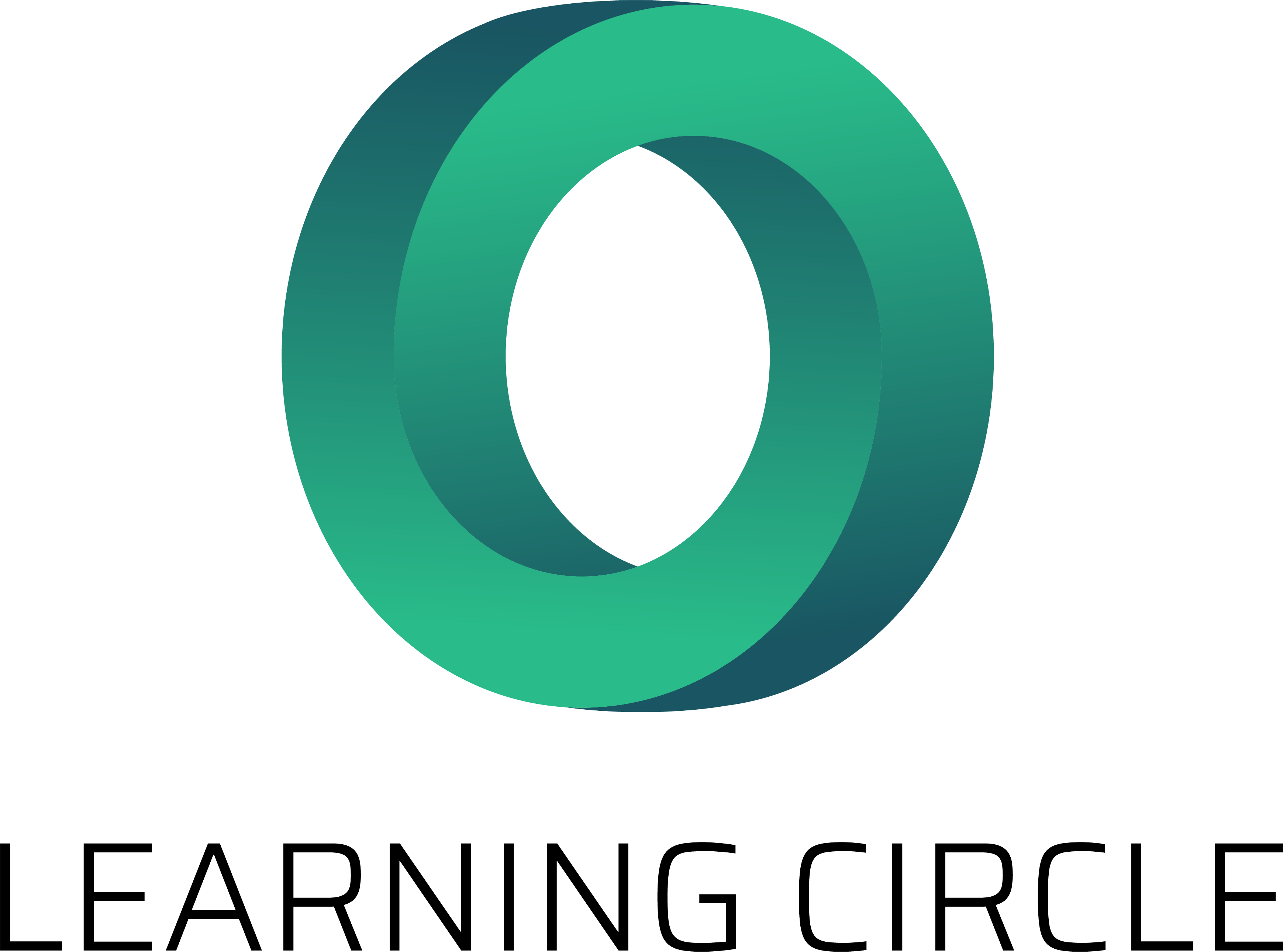 IO1: In-service Training ProgrammeModule 8: Finding Collaborators – Expanding the Networkand Social Entrepreneurship– PPT2
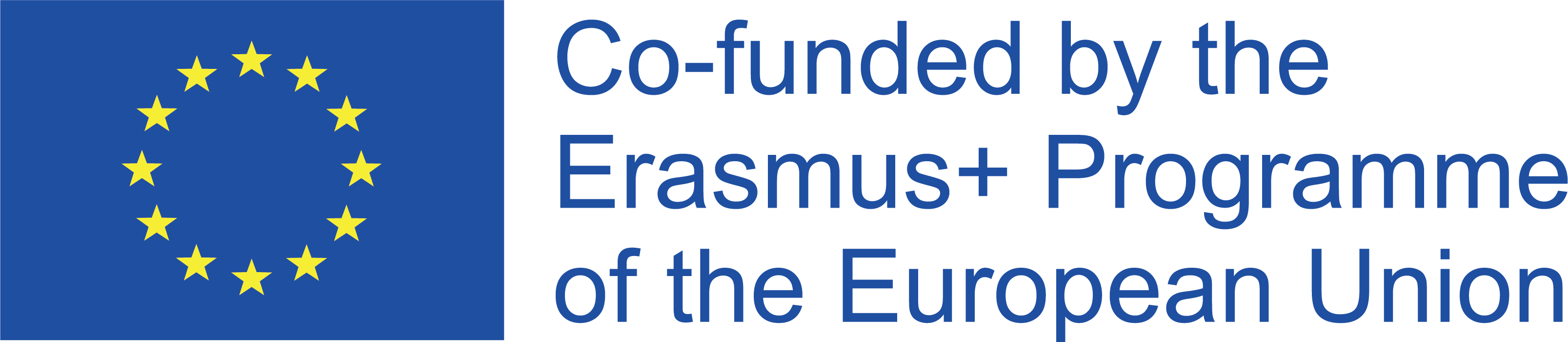 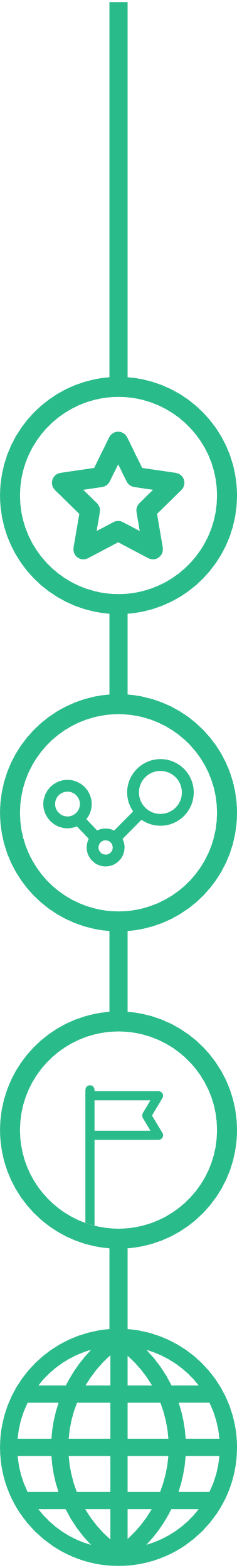 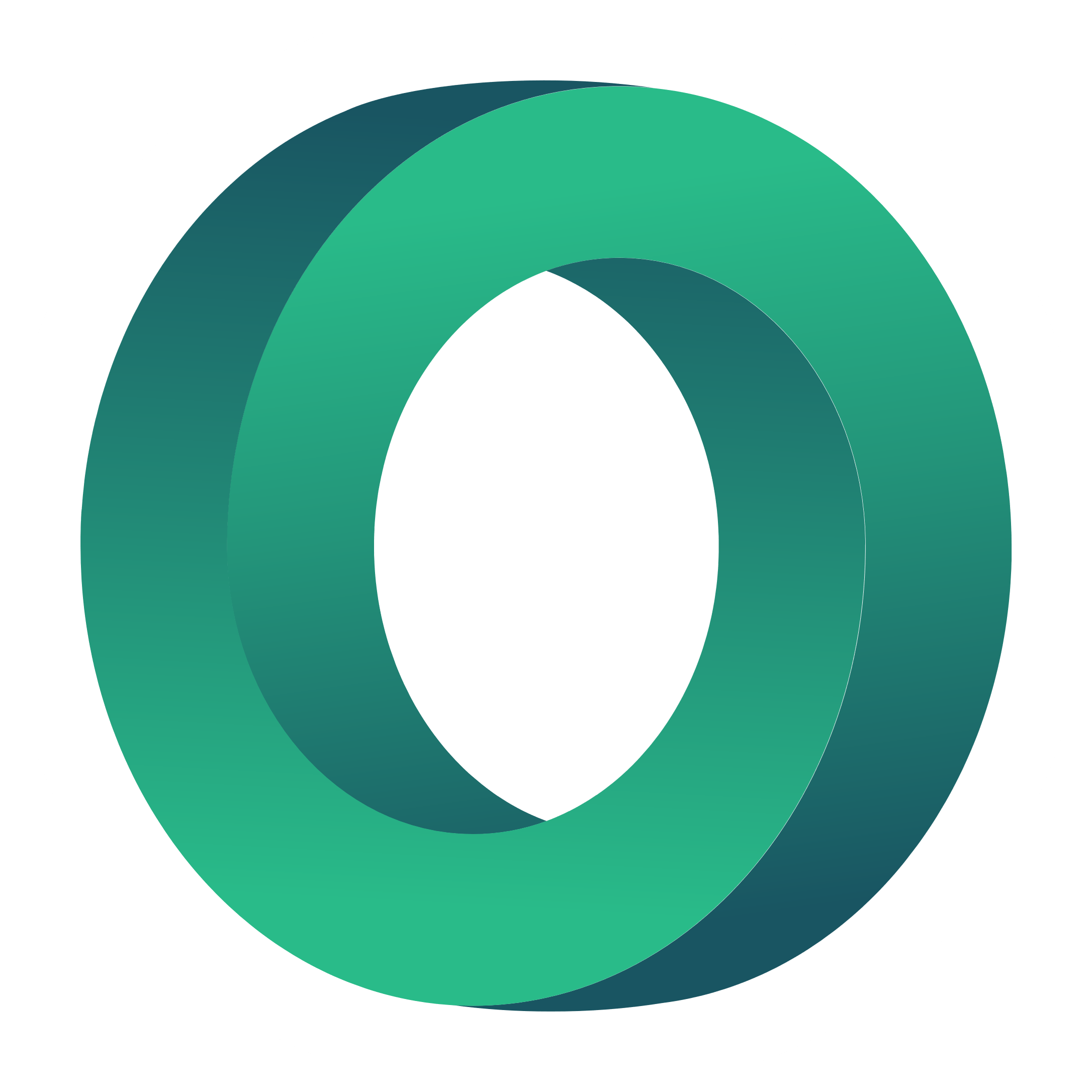 Module 8: Contents
1
Stakeholders in a social enterprise
Measuring the social impact
2
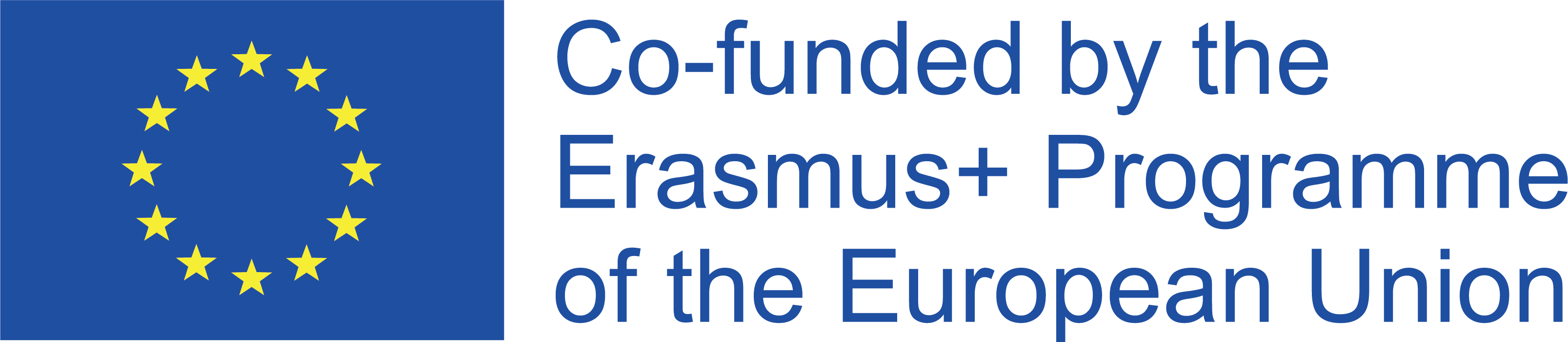 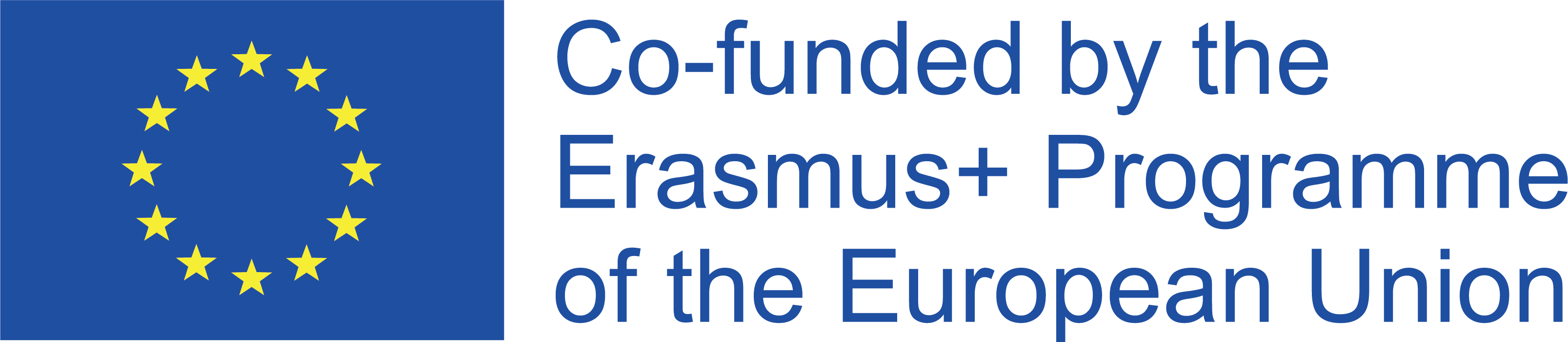 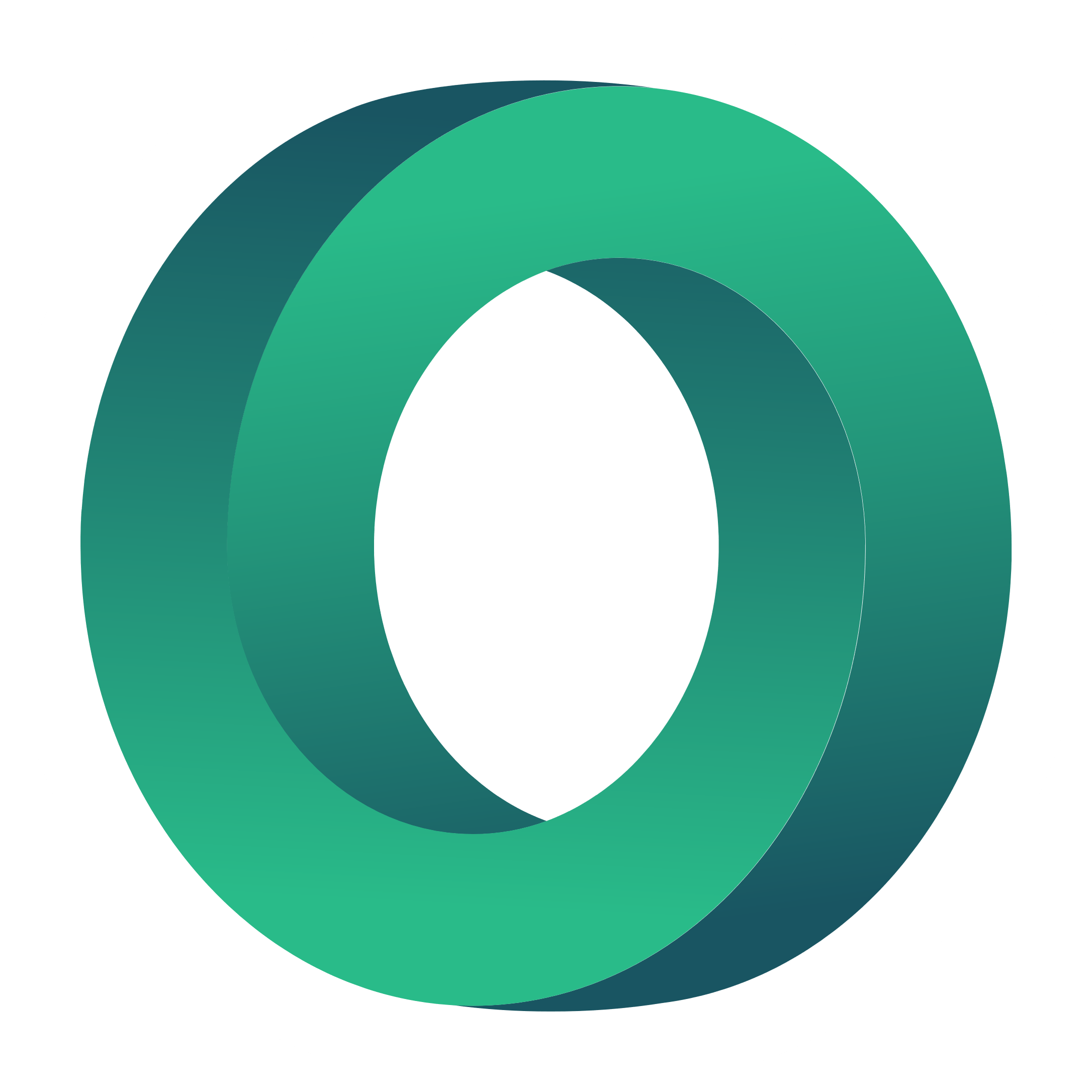 OBJECTIVES
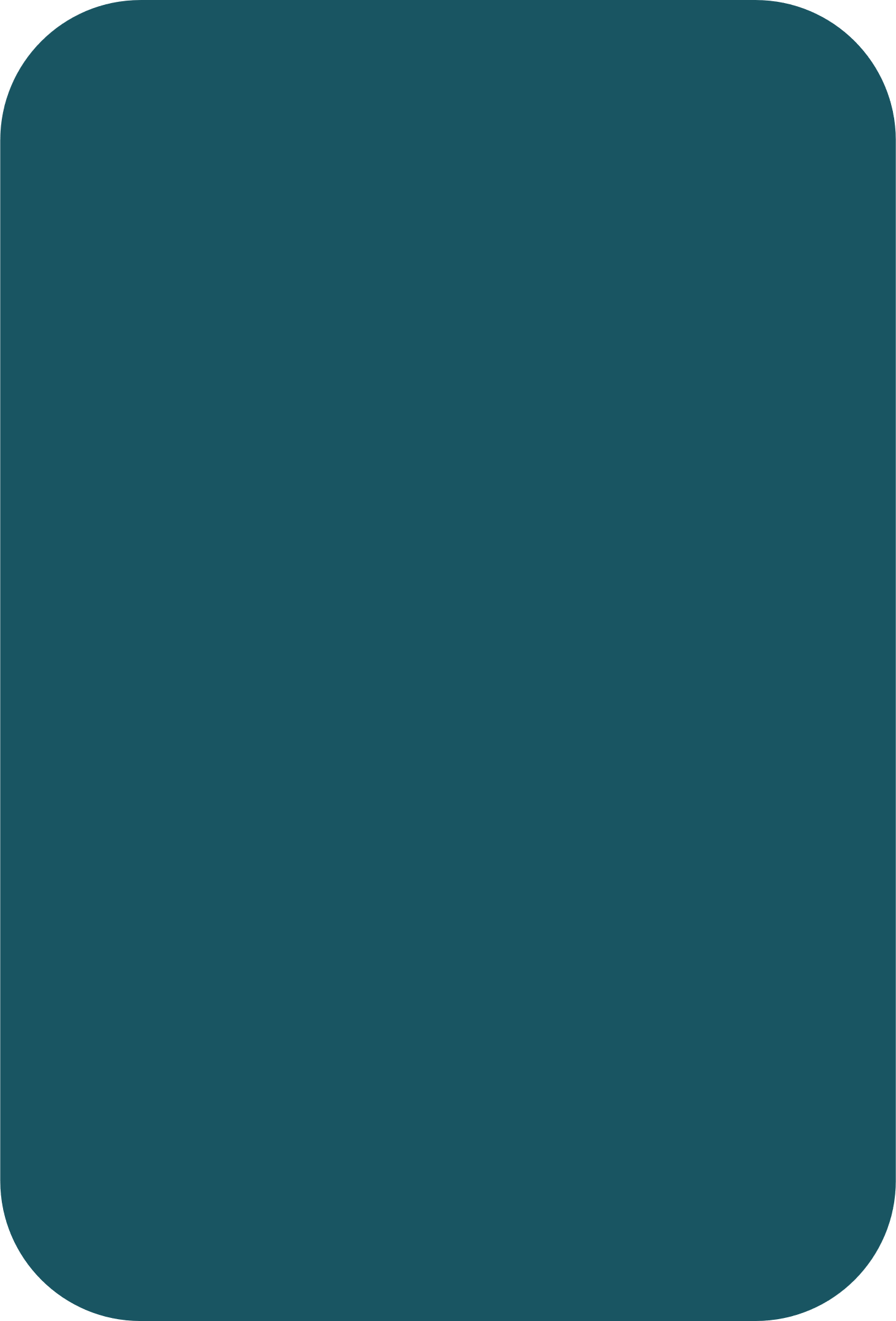 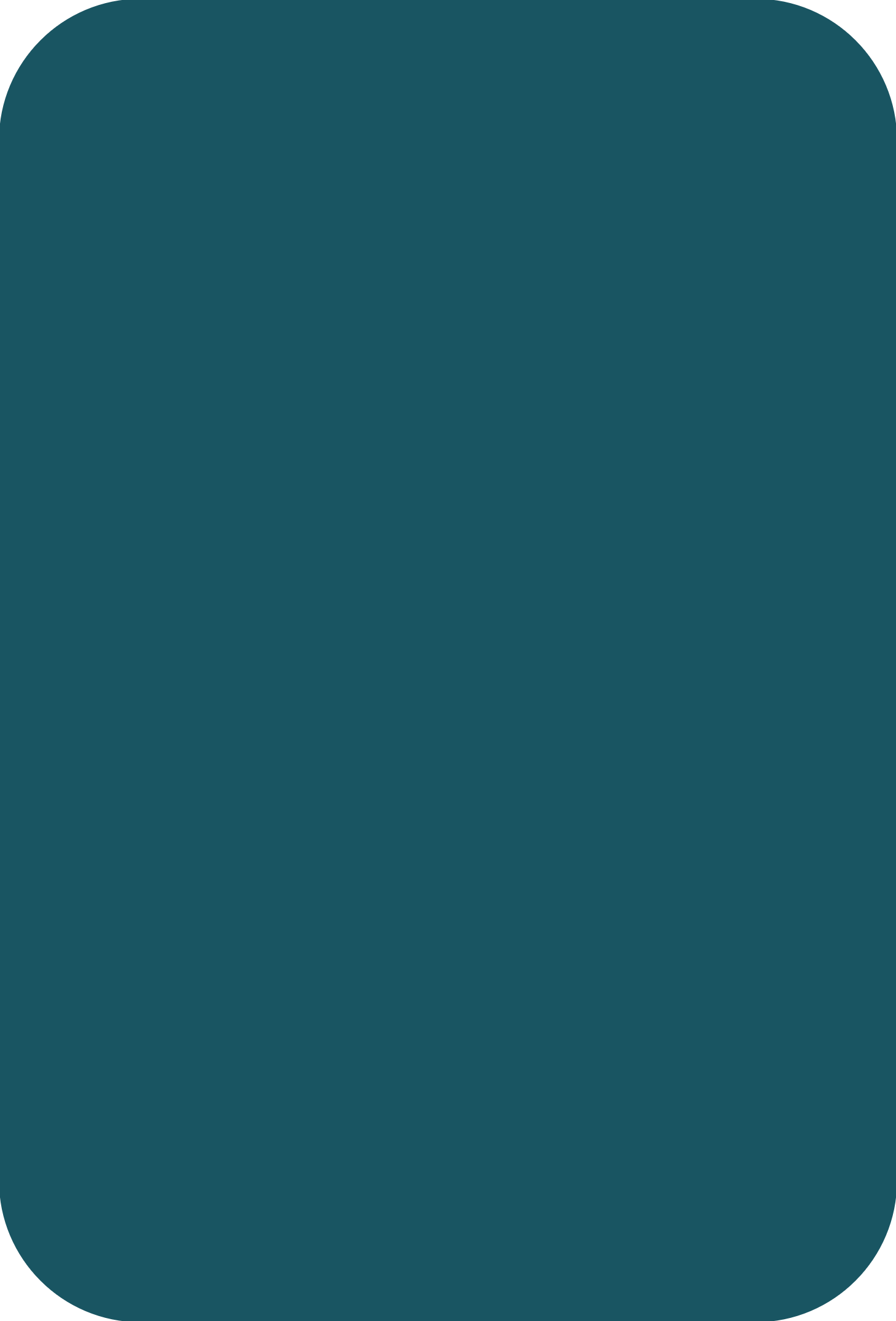 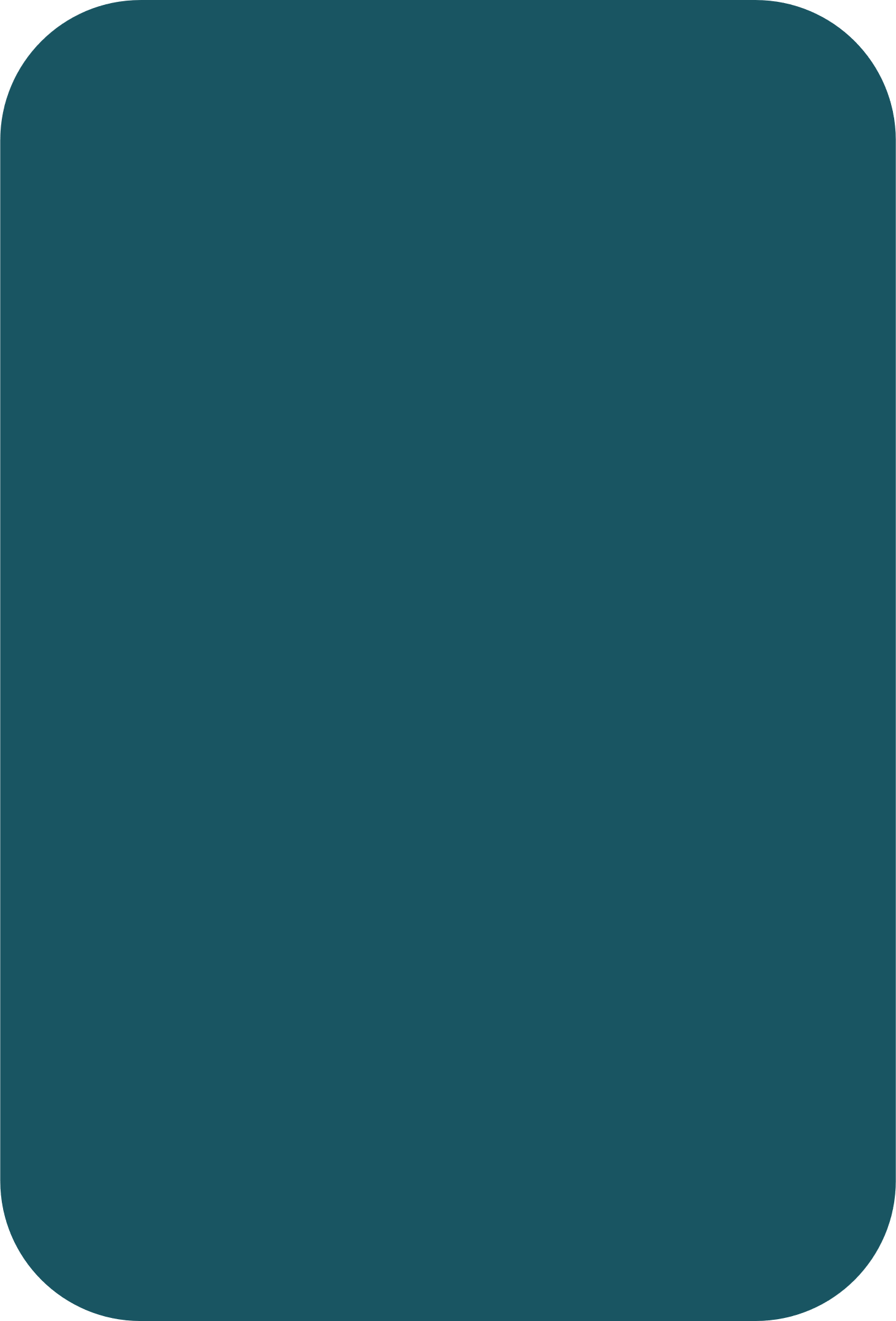 KNOW
UNDERSTAND
COMPREHEND
What the social impact is
­Understand the importance of measuring the social impact
The basics for measuring the social impact of an organisation
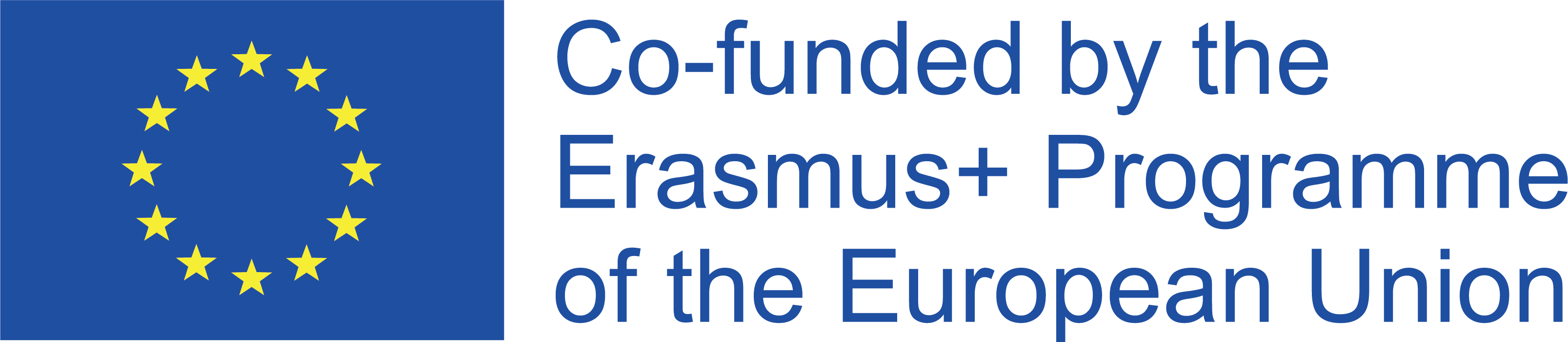 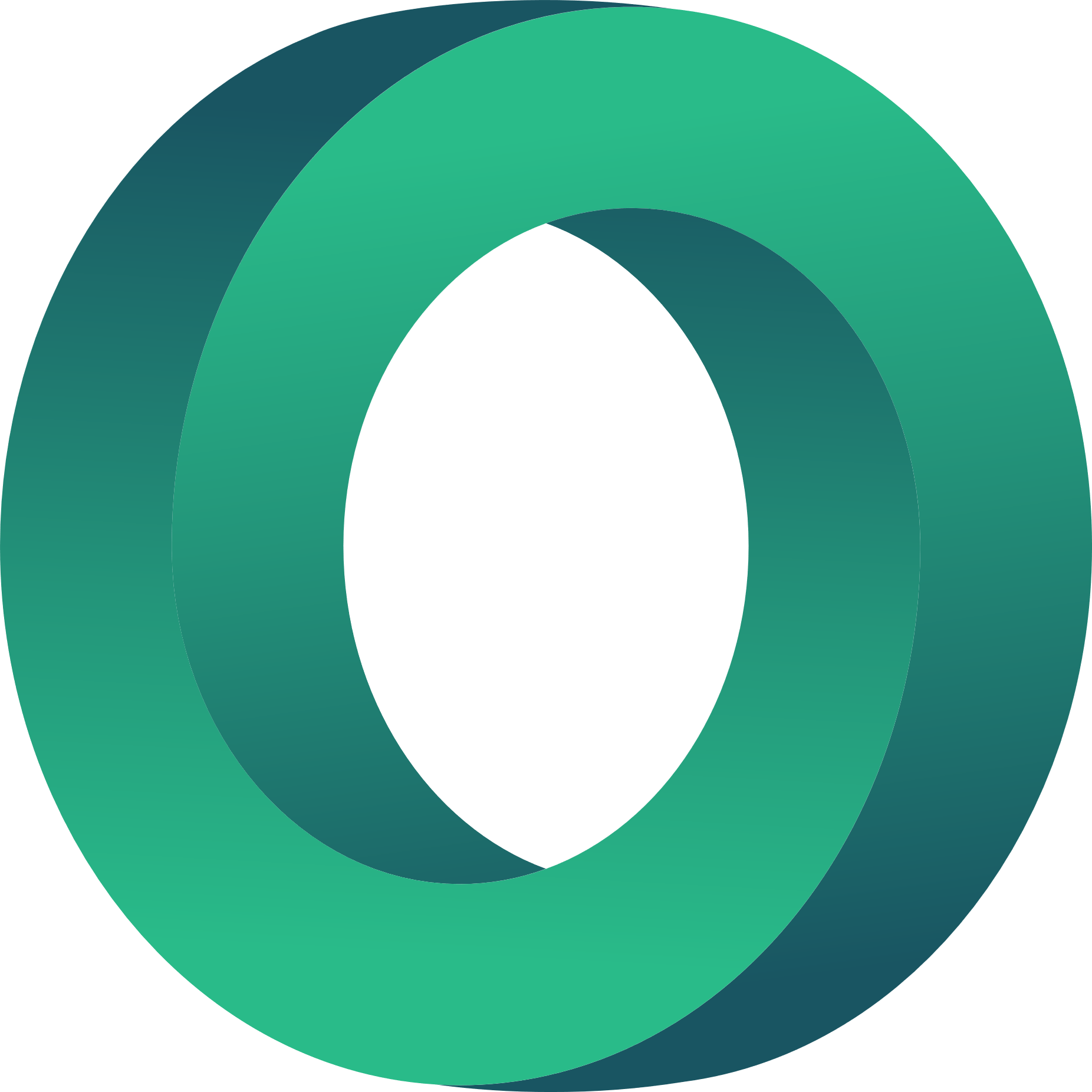 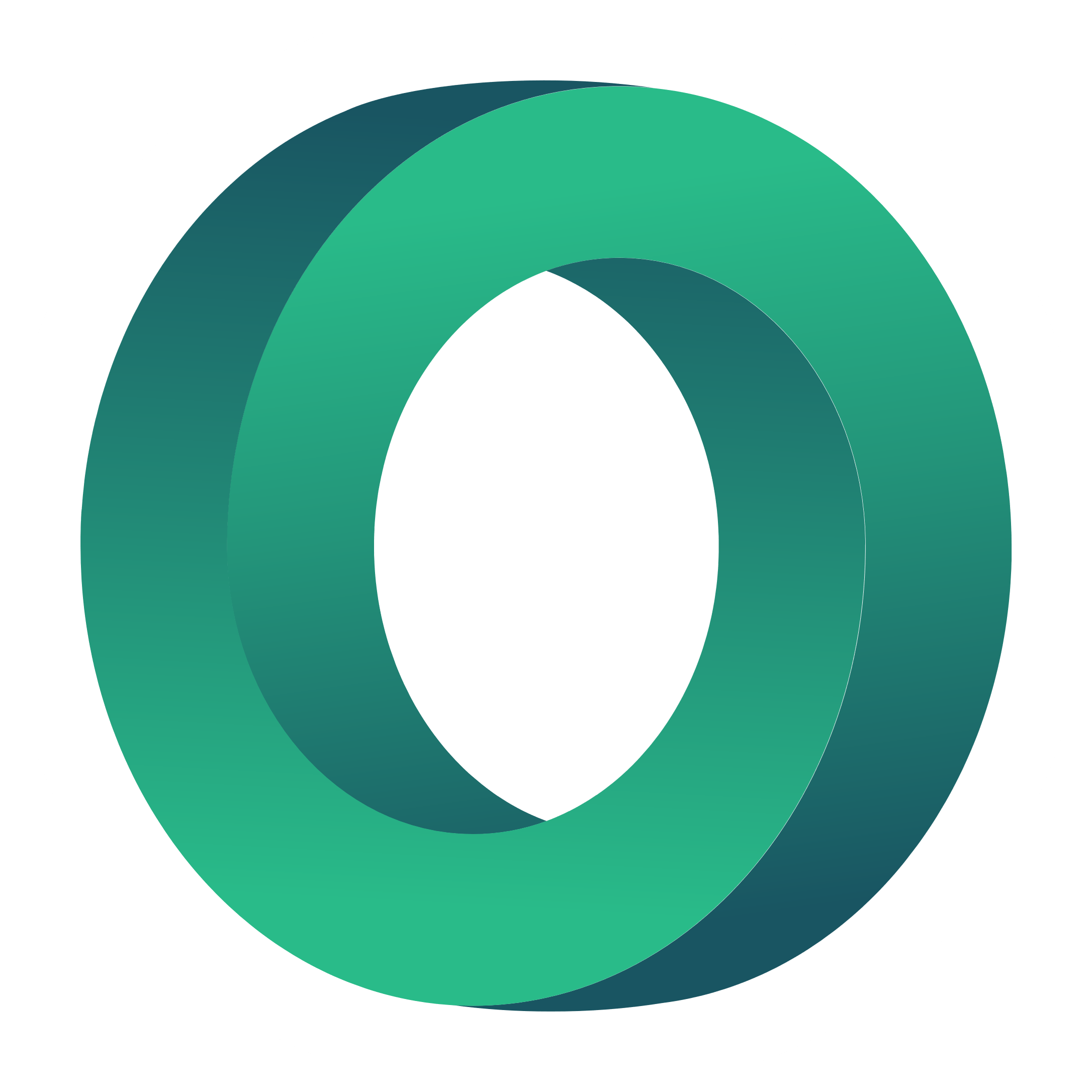 Social impact
Social impact is the effect an organization’s actions have on the wellbeing of the community.  
It is significant, positive change that addresses a pressing social challenge – like crime, depression, unemployment. 
Creating social impact is the result of a deliberate set of activities with a goal matching this definition.
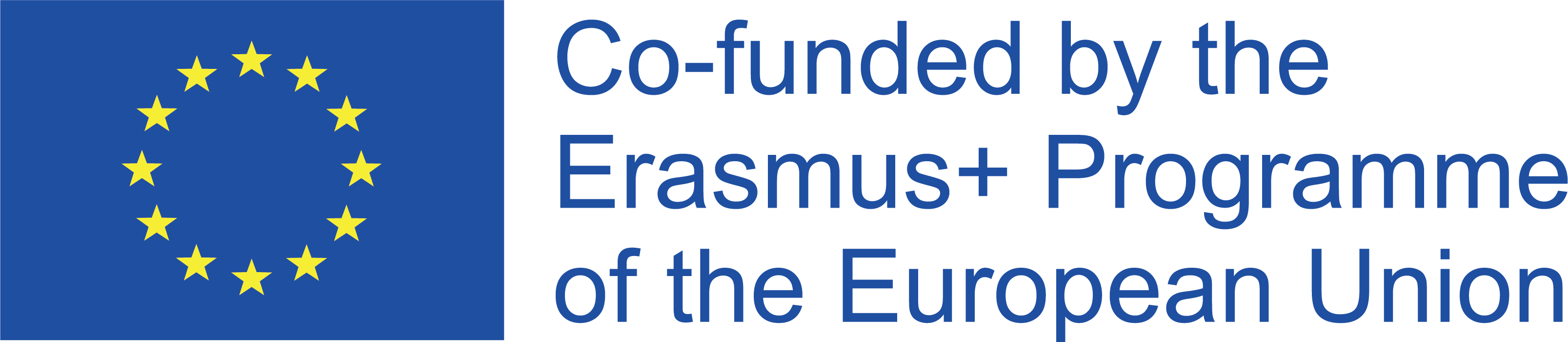 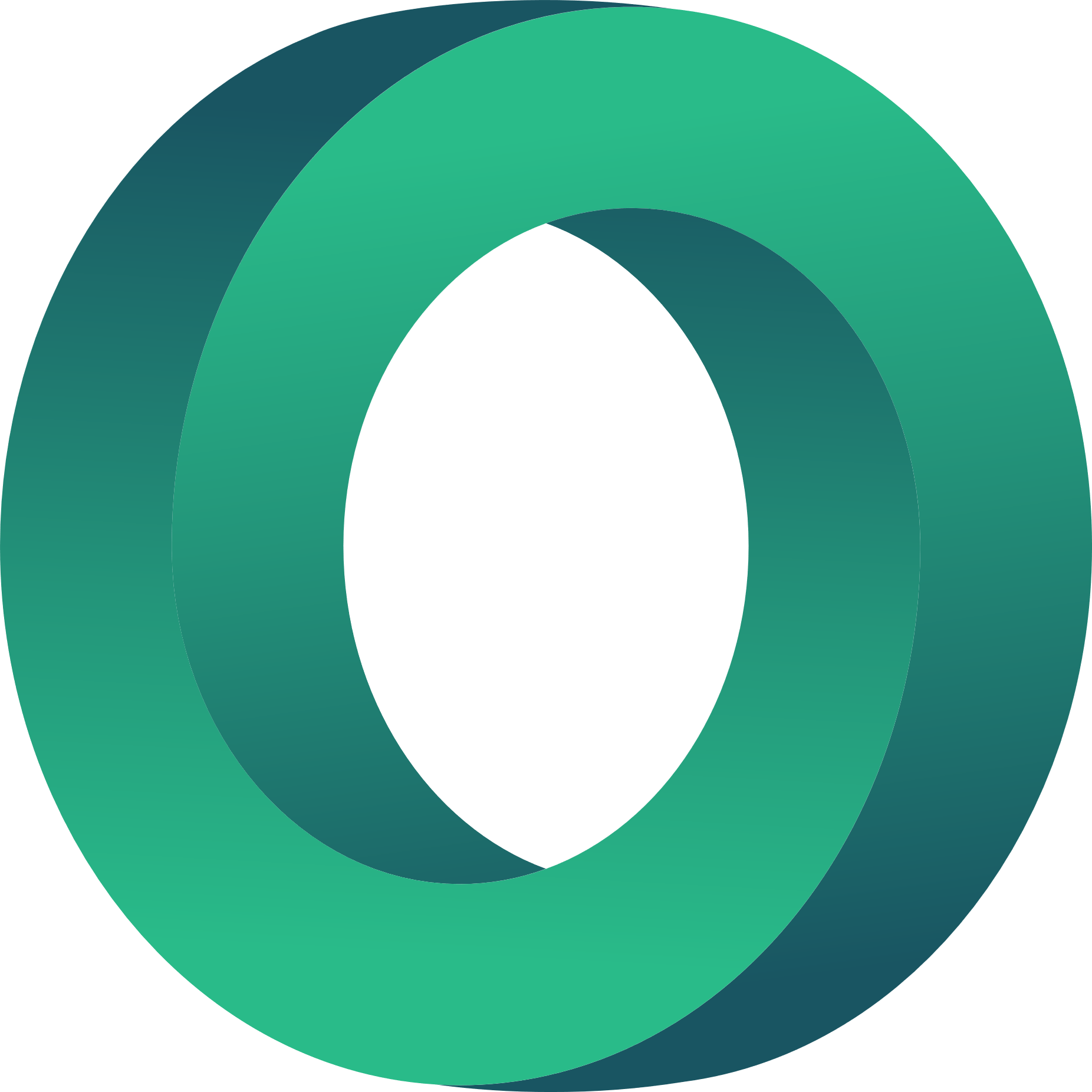 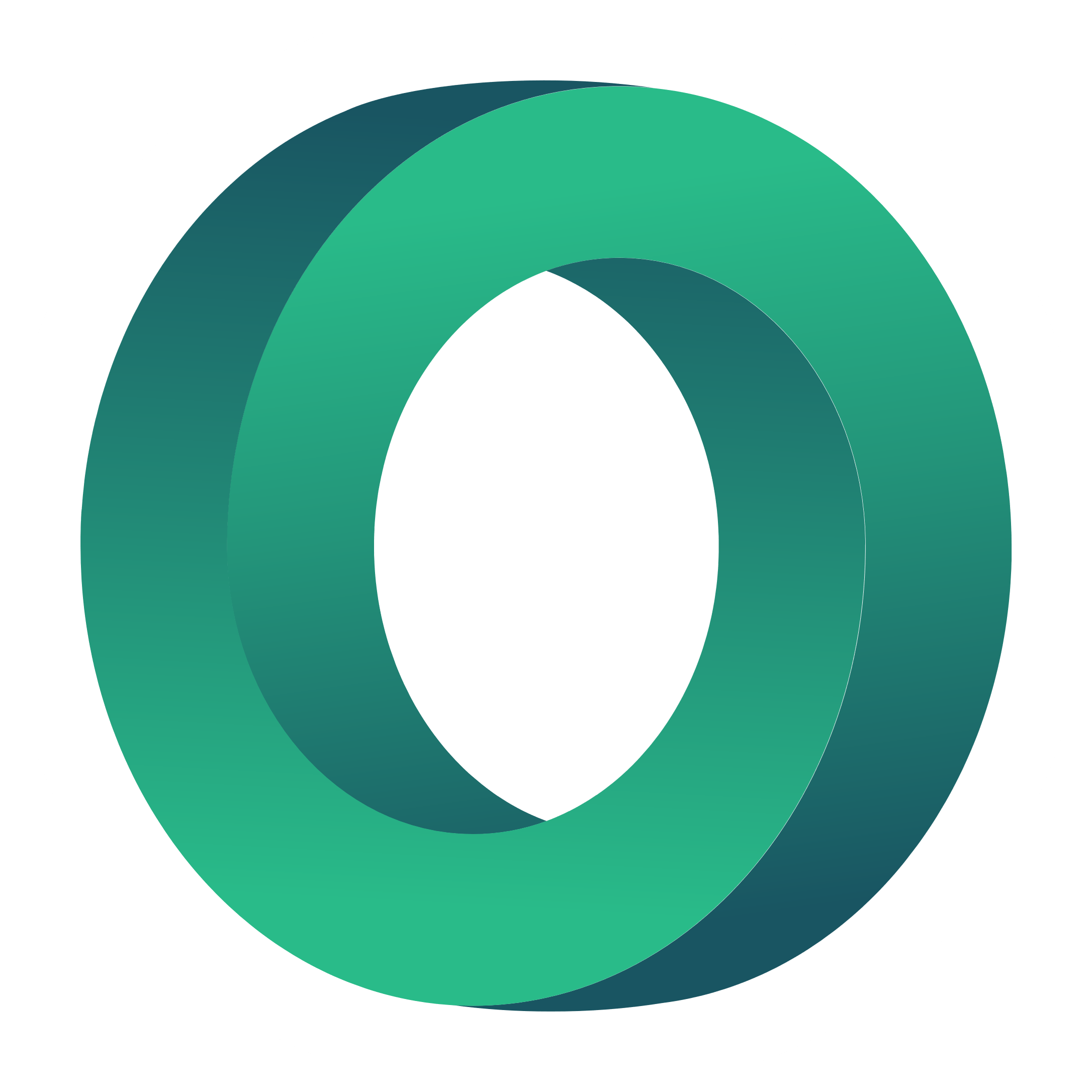 Measuring the social impact
When creating a social enterprise you should be confident in the impact you’re having on beneficiaries. 
But it’s not just enough to know – you need to collect real data that will show the difference you’re making in the world. That’s where social impact measurement comes in.
Measuring the social impact will enable your organisation to demonstrate and improve. 
Demonstrate to stakeholders (including funders) that what your organisation does is making a difference. 
Measuring and evaluating will also enable your organisation to improve its impact by identifying strengths or weaknesses.
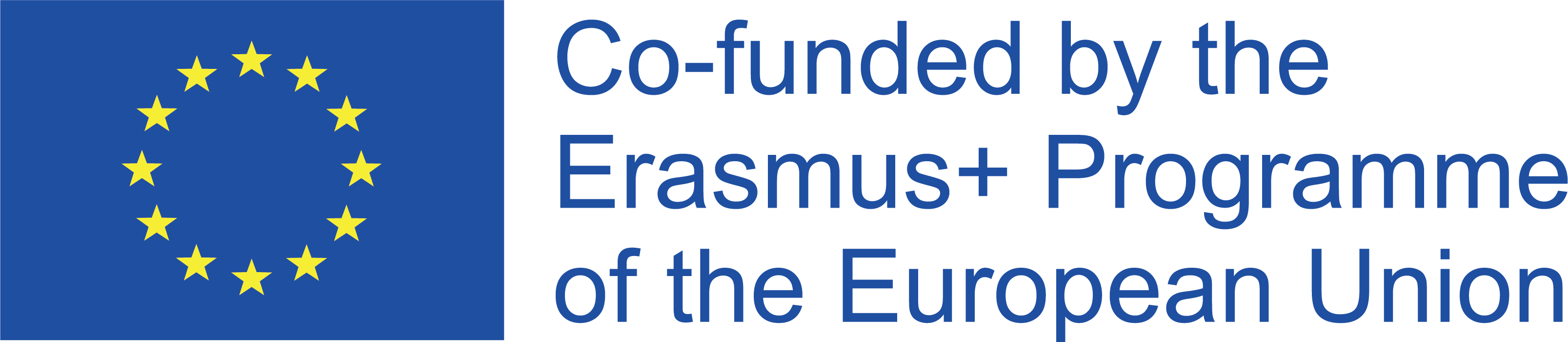 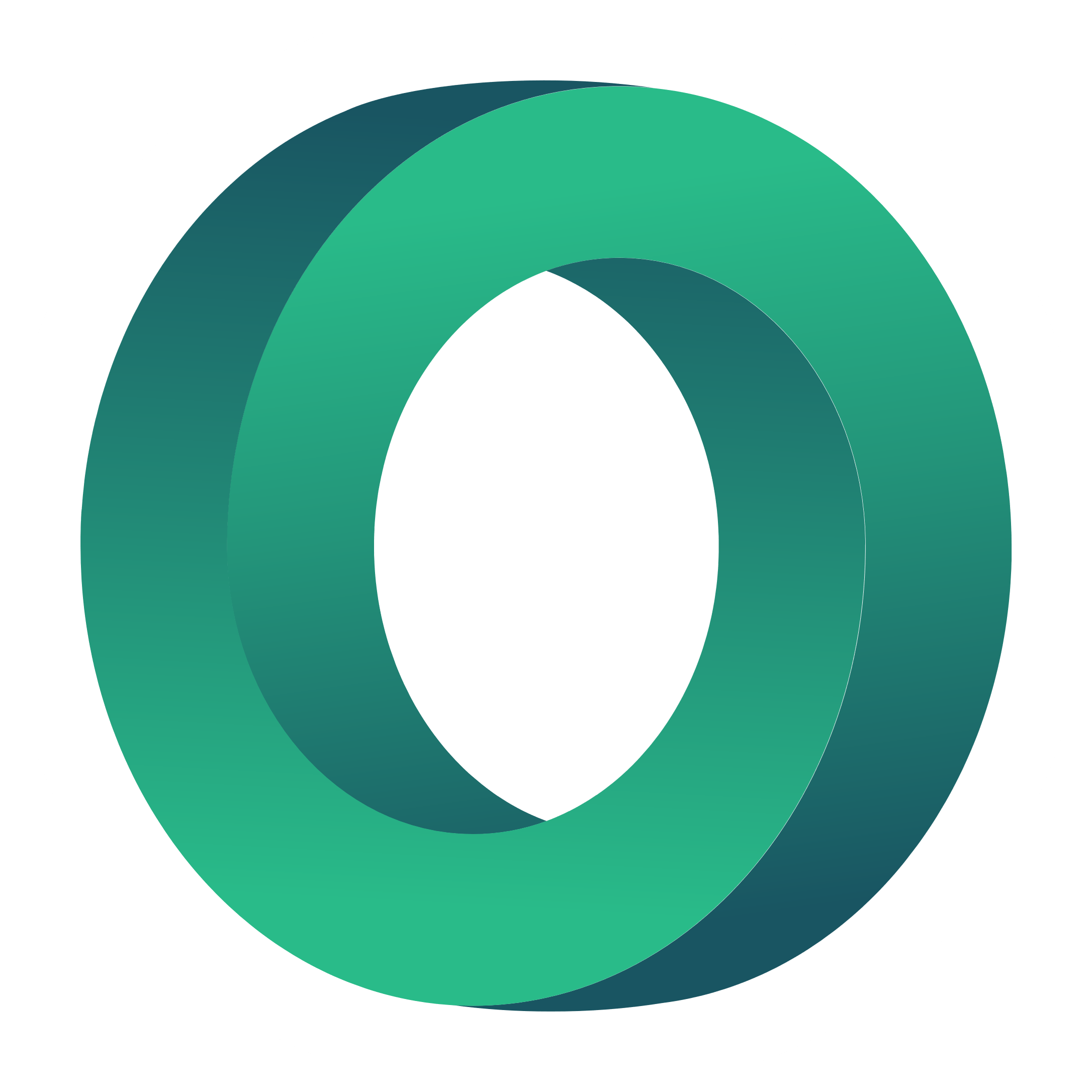 Stakeholders engagement
Watch this video (2’34’’): https://www.youtube.com/watch?v=VHGTsEwbOJY
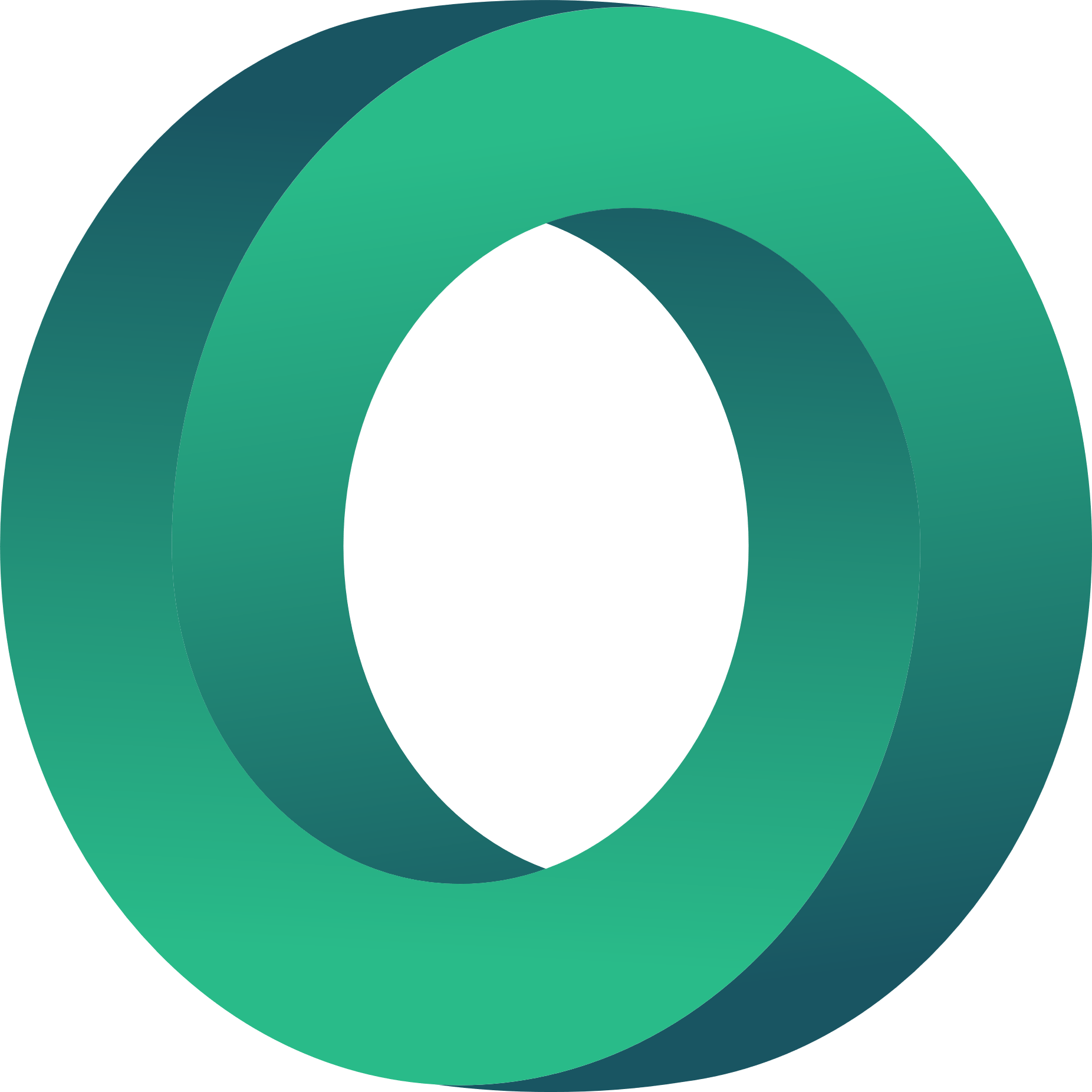 Questions:

What is stakeholders engagement?
Why is critical to engage stakeholders?
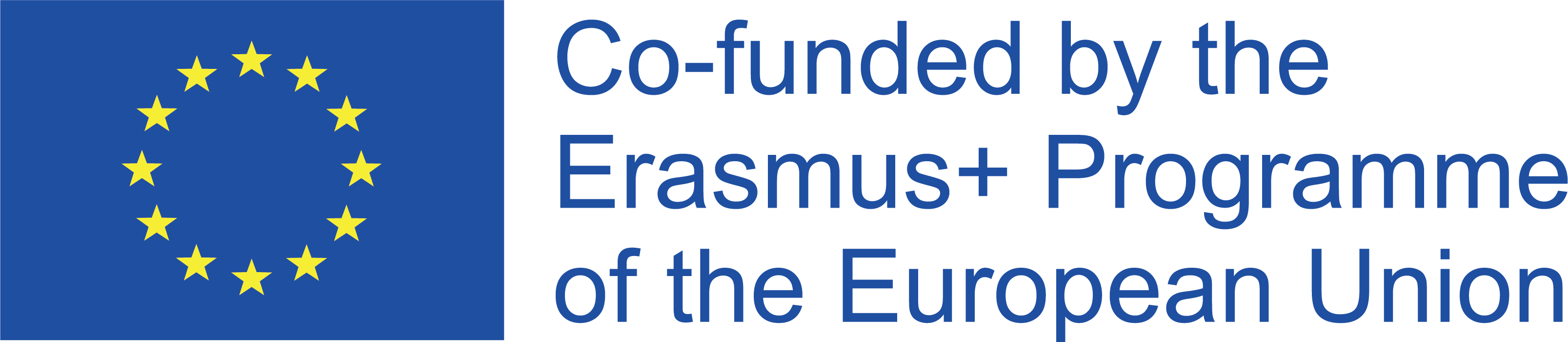 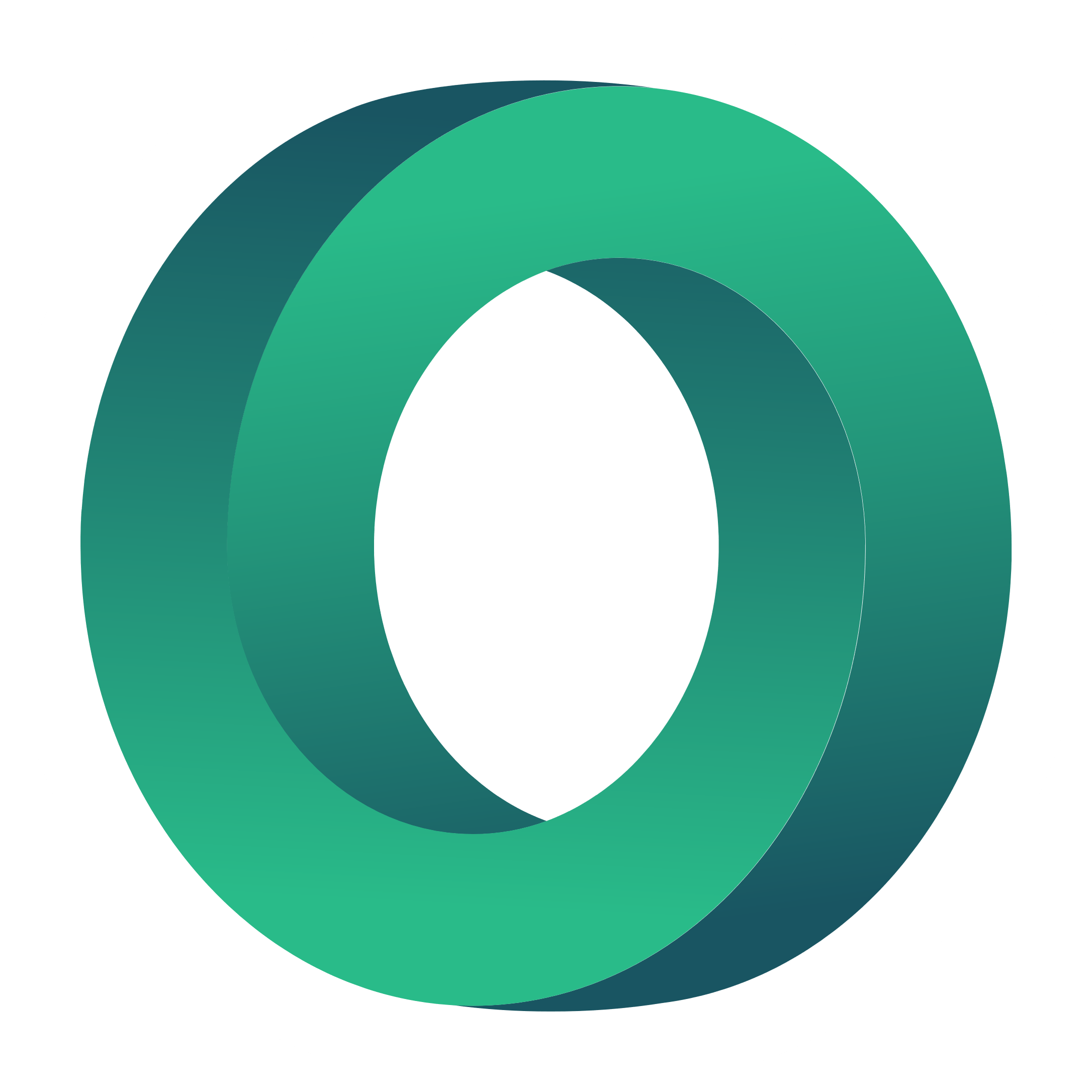 Stakeholders engagement
Watch this video: https://www.youtube.com/watch?v=VHGTsEwbOJY
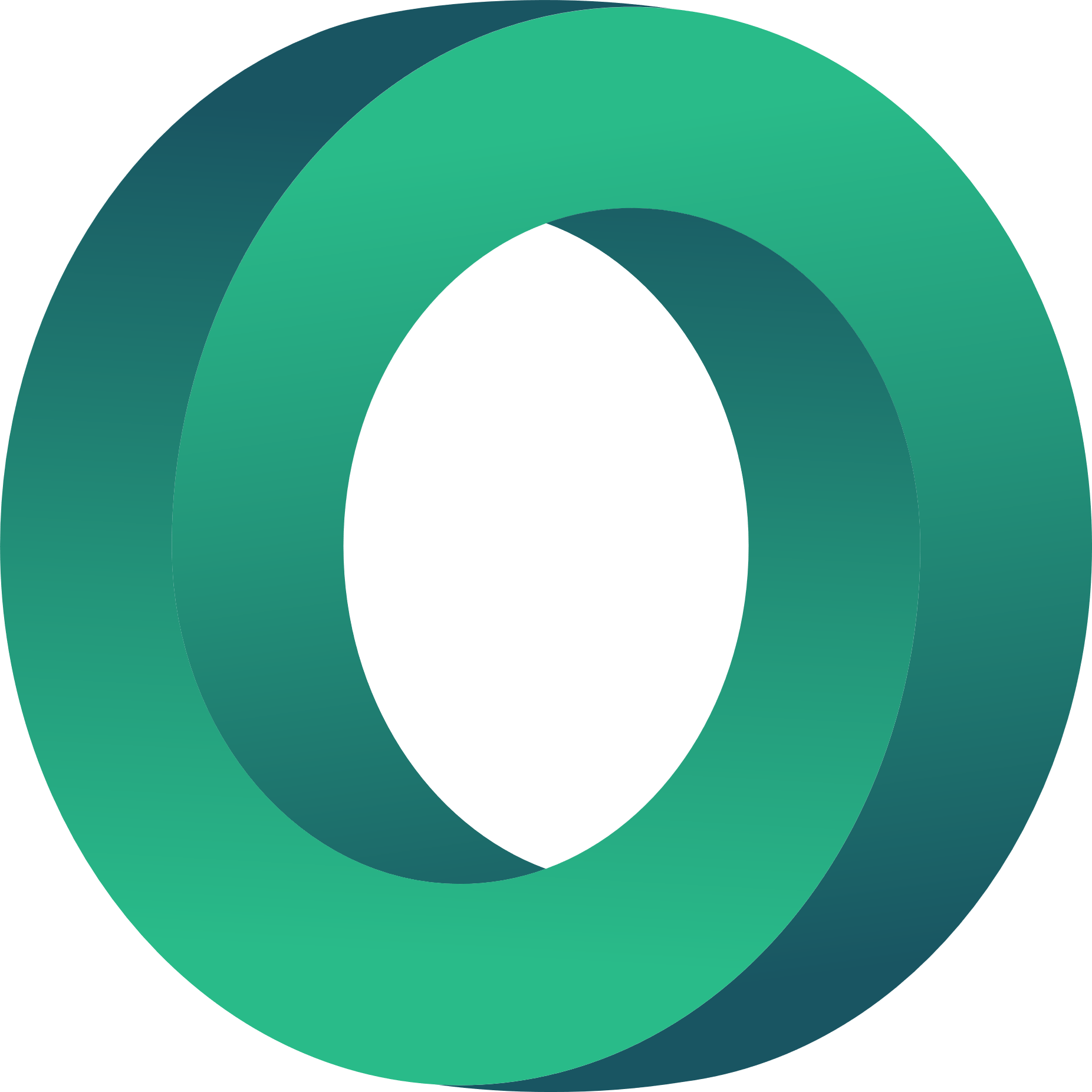 Without adequate stakeholder engagement, you cannot even begin to measure impact effectively. 

It helps organizations to proactively consider the needs and desires of anyone who has a stake in their organization, which can foster connections, trust, confidence, and buy-in for your organization’s key initiatives. 

When done well, it can mitigate potential risks and conflicts with stakeholder groups, including uncertainty, dissatisfaction, misalignment, disengagement, and resistance to change.
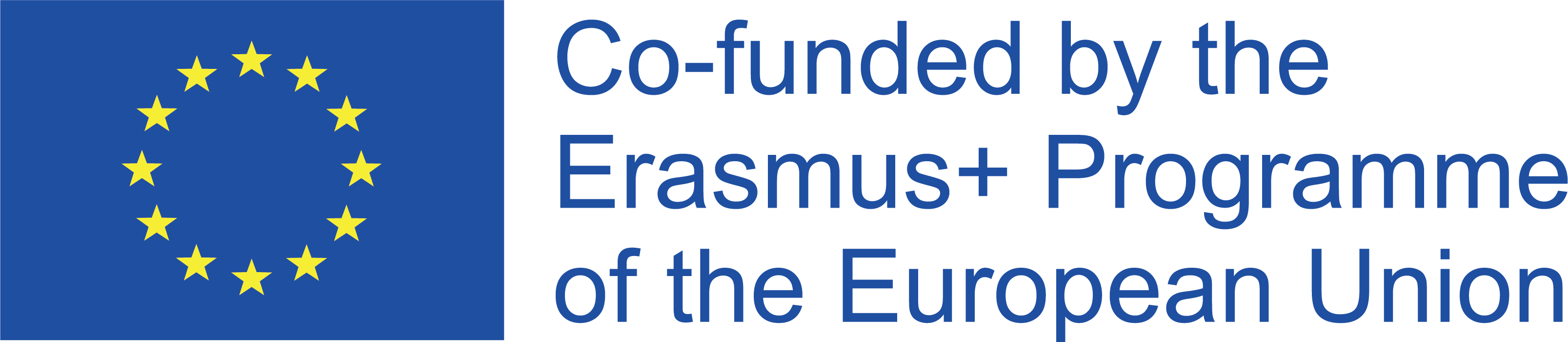 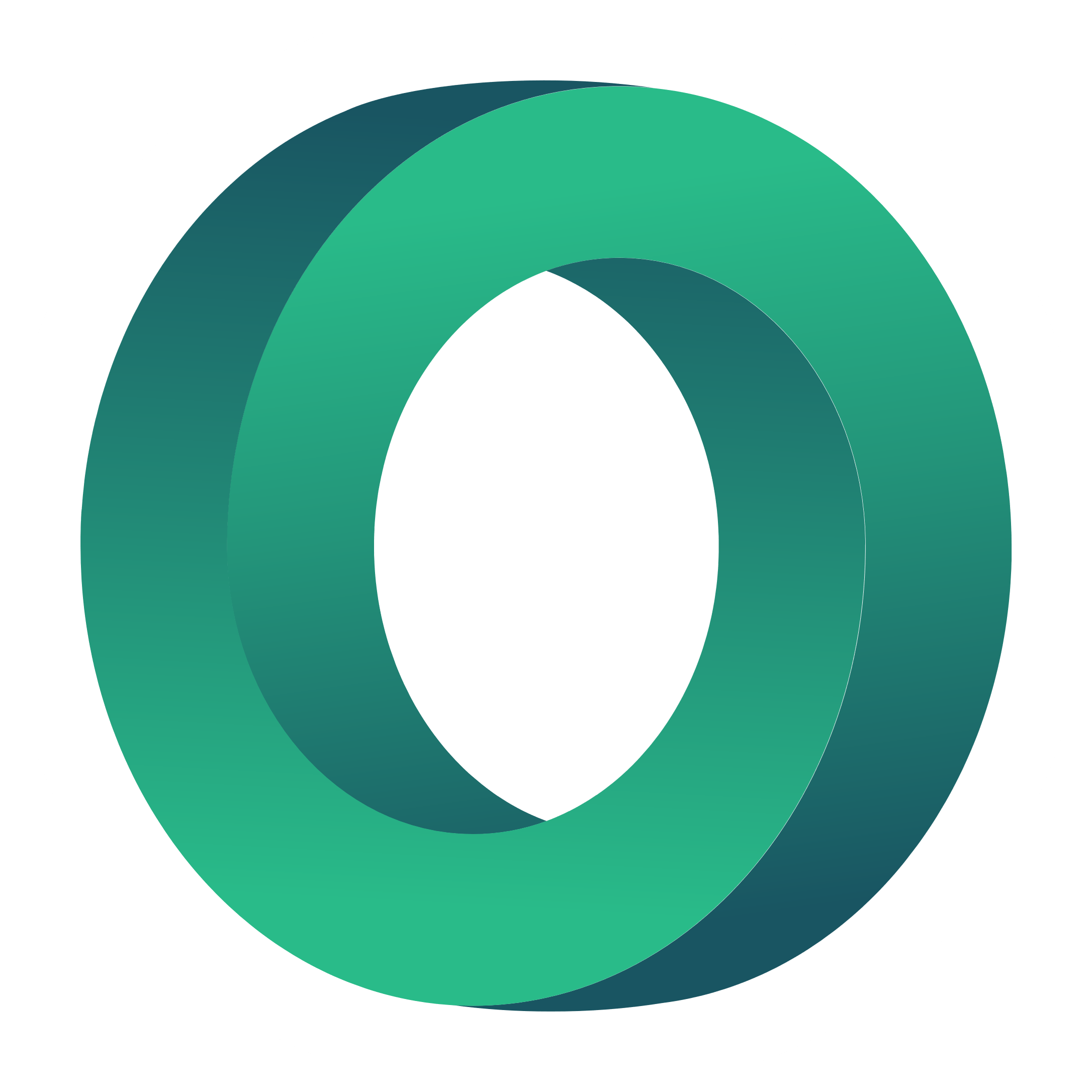 How to measure the social impact?
Watch this video (3’12’’): https://www.youtube.com/watch?v=KDCYc_0h13g
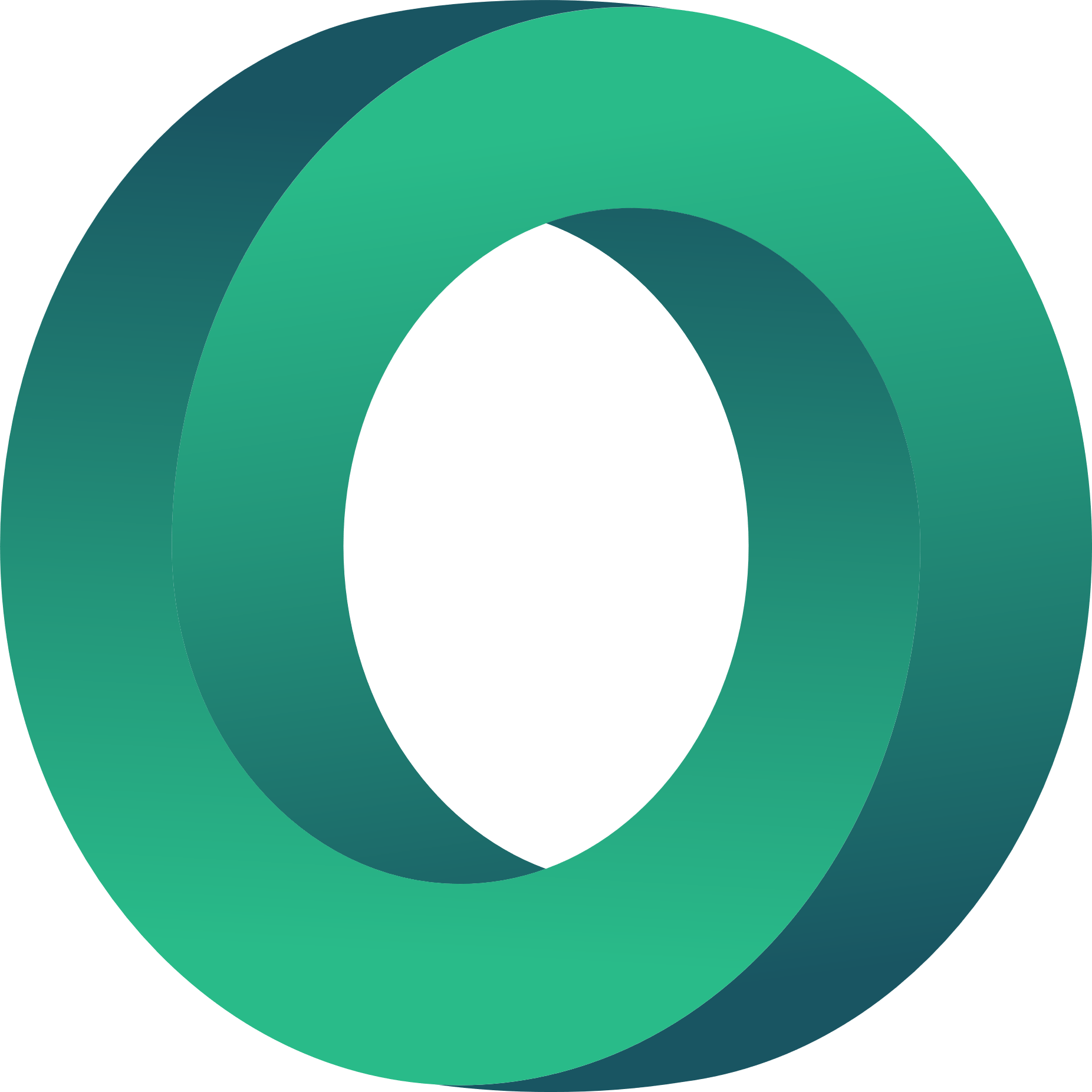 Questions:

Why is important to measure the social impact?
How can we measure the social impact? Which are the main steps?
How can you collate data?
How can you assess those data?
How can you share your results effectively to the right audiences?
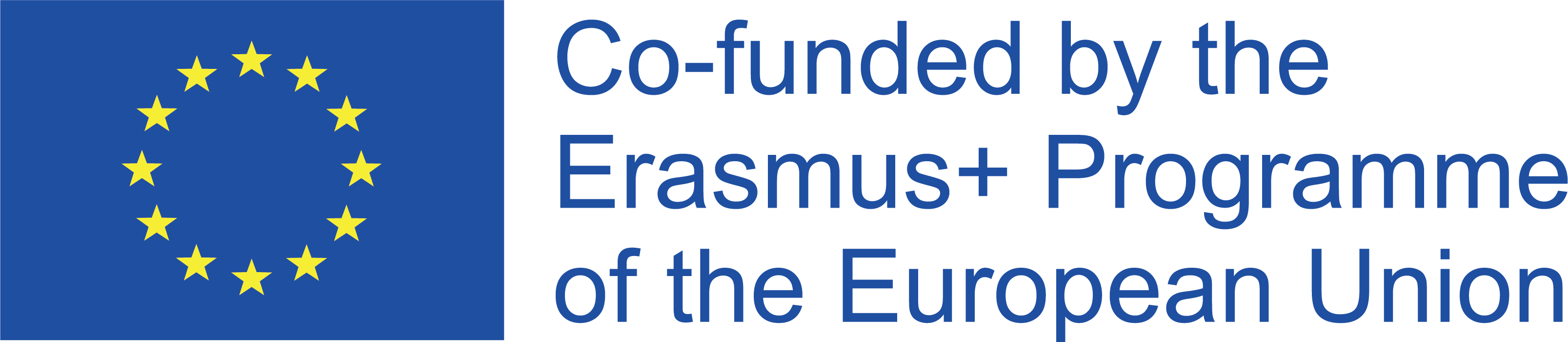 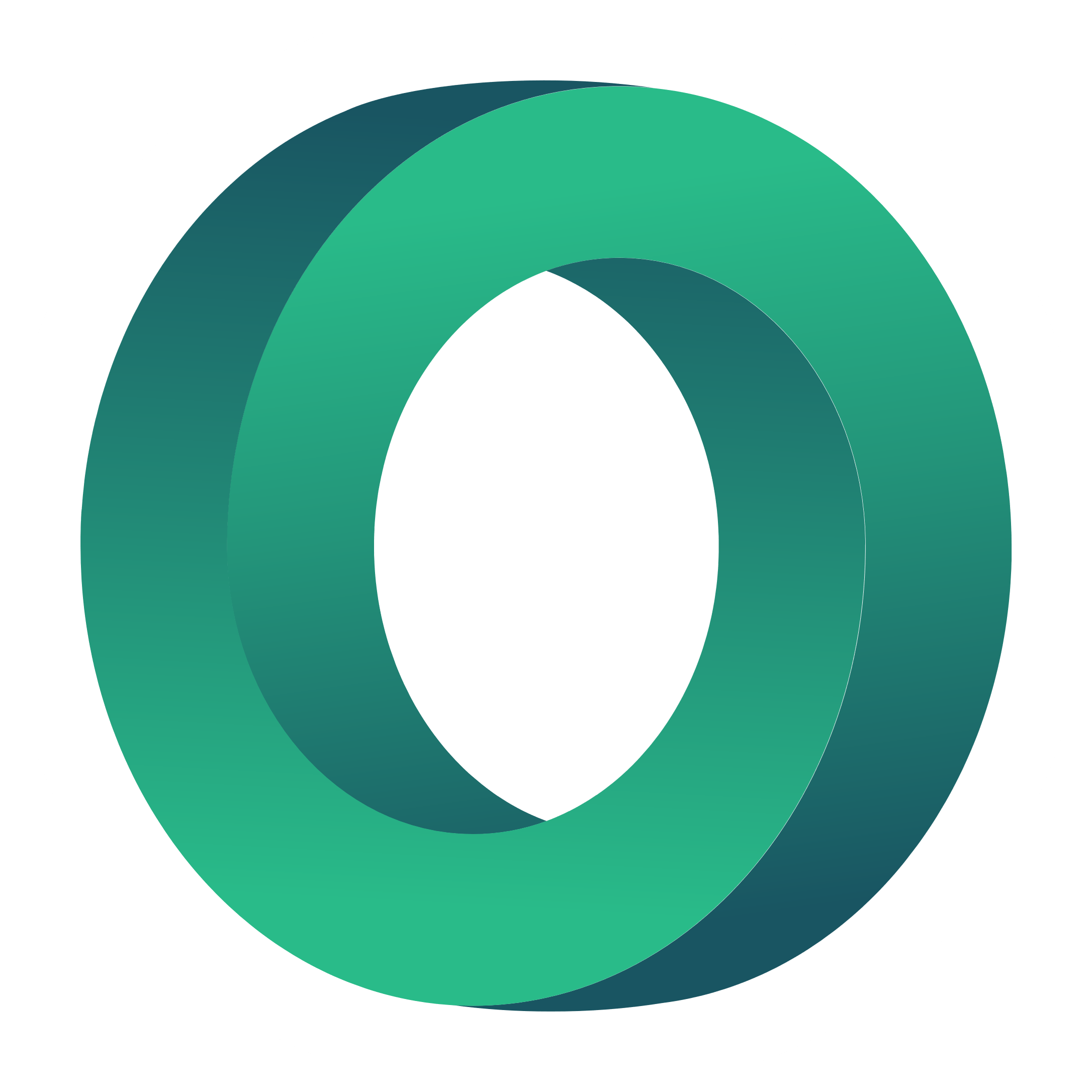 Measuring outcomes, not outputs
An output indicates that an activity has taken place, whereas an outcome is an indicator of change. Measuring the quantity of outputs is not enough.  

As an example, distributing 25 nets (output) to avoid mosquitos bites does not necessarily mean that malaria cases are reduced (outcome); the nets may never be used.
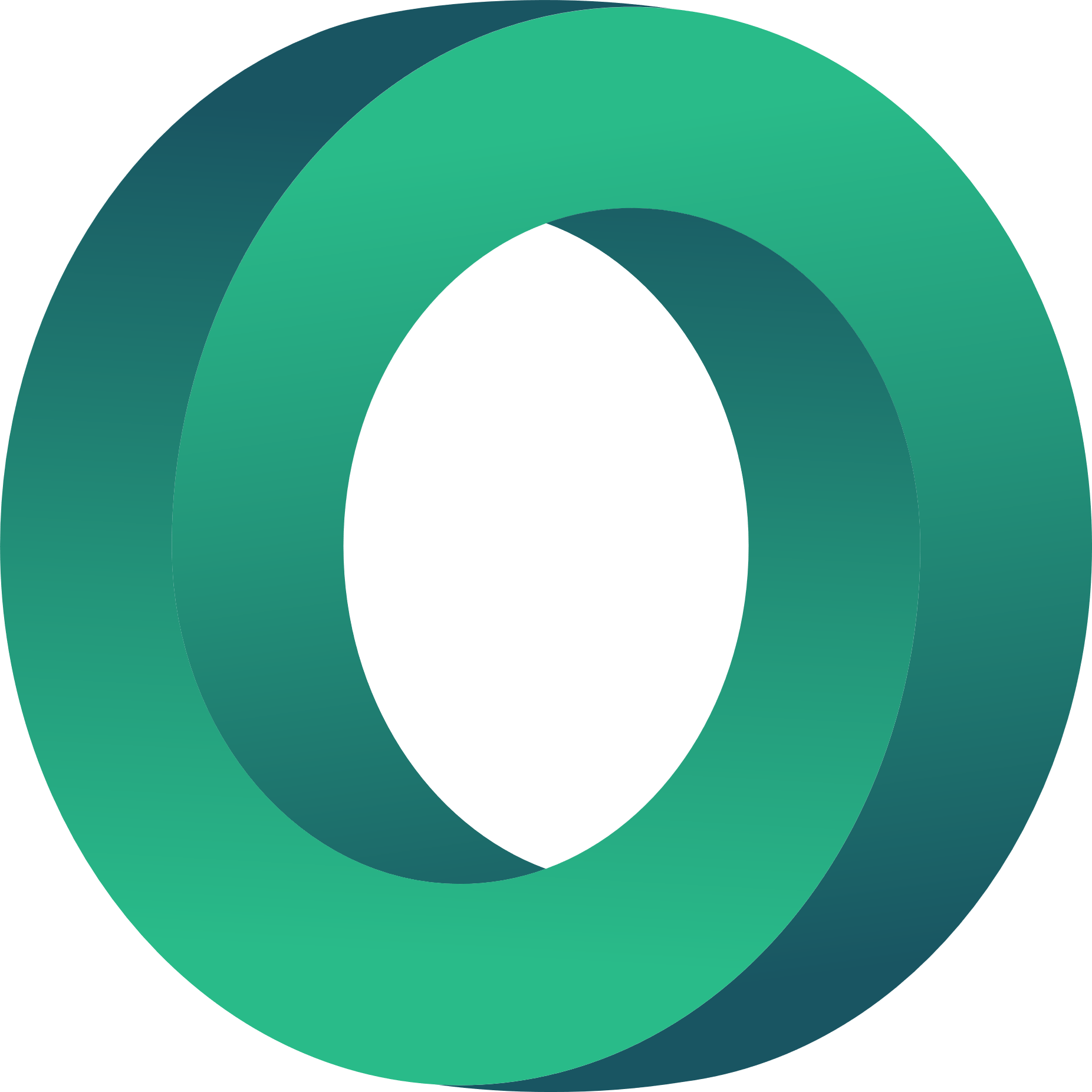 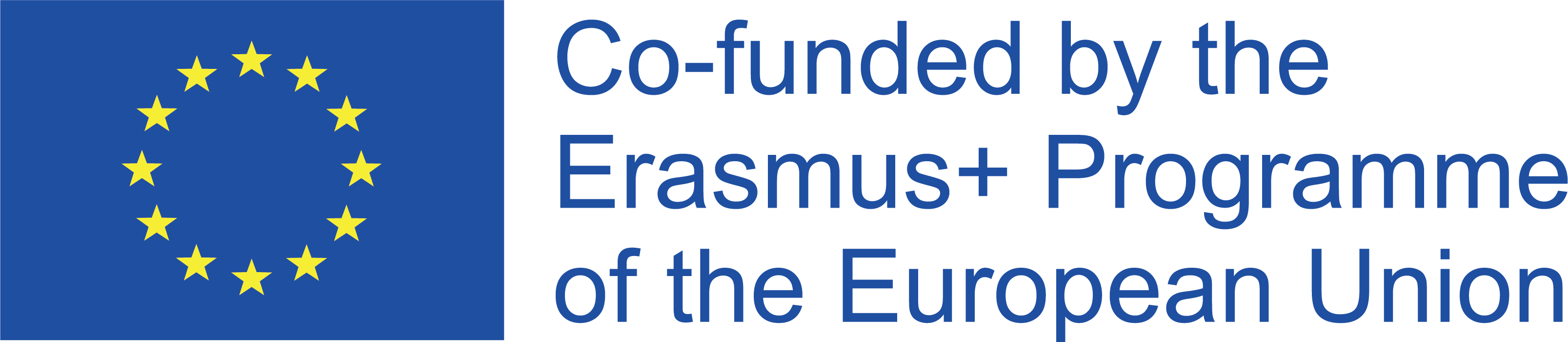 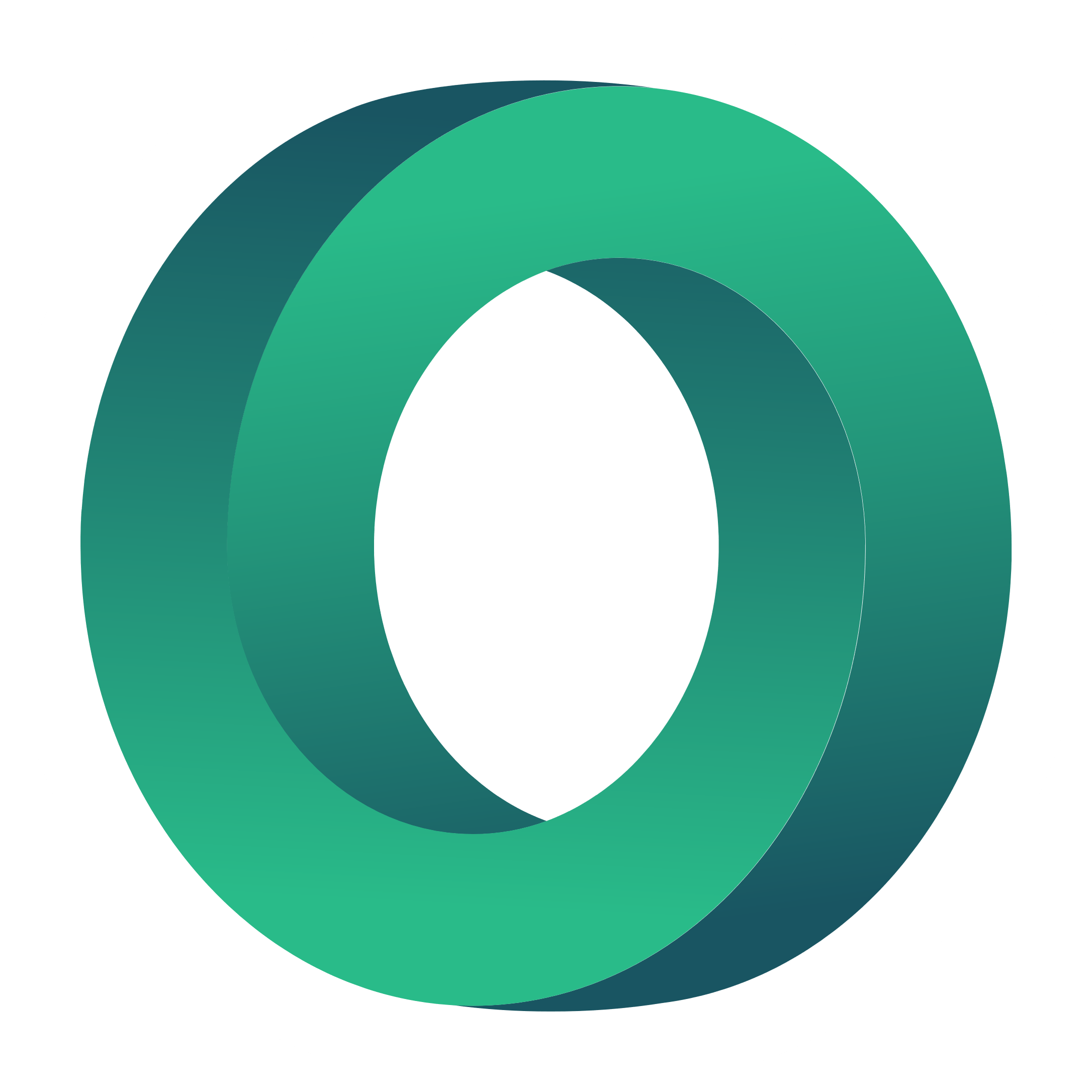 Keep your mission in mind
Measuring impact is not just for the sake of funders, your organisation will benefit too. Measuring impact should not just be an exercise in ticking boxes to justify its existence.
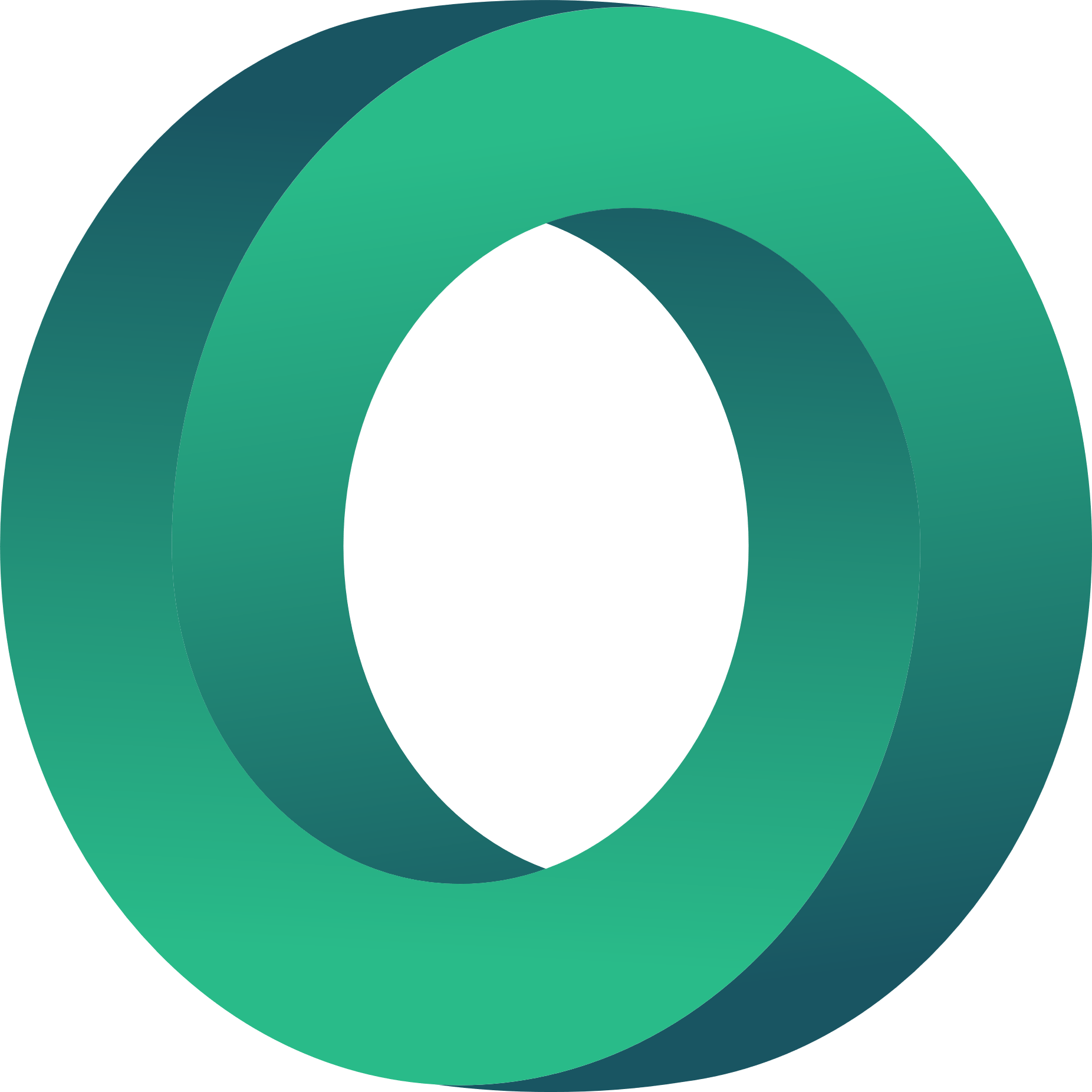 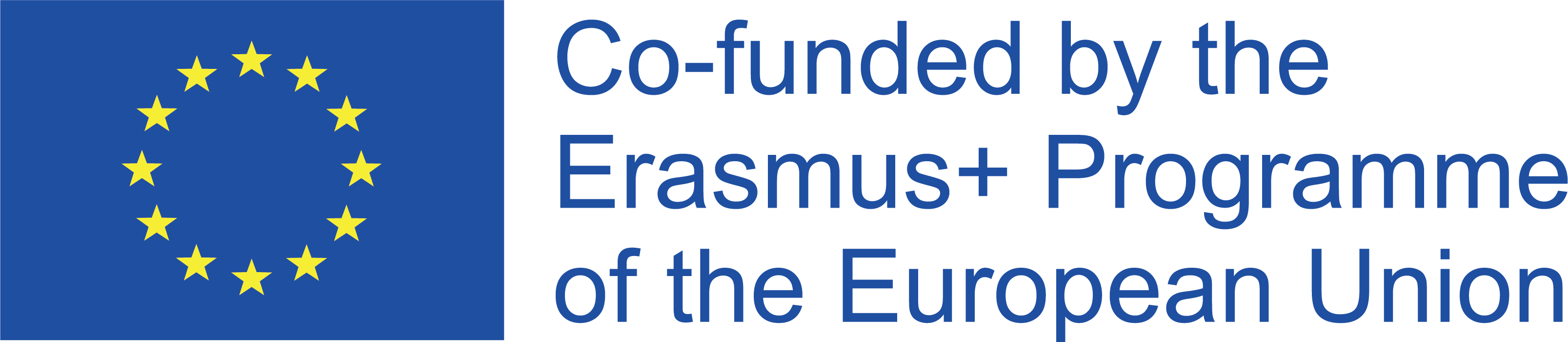 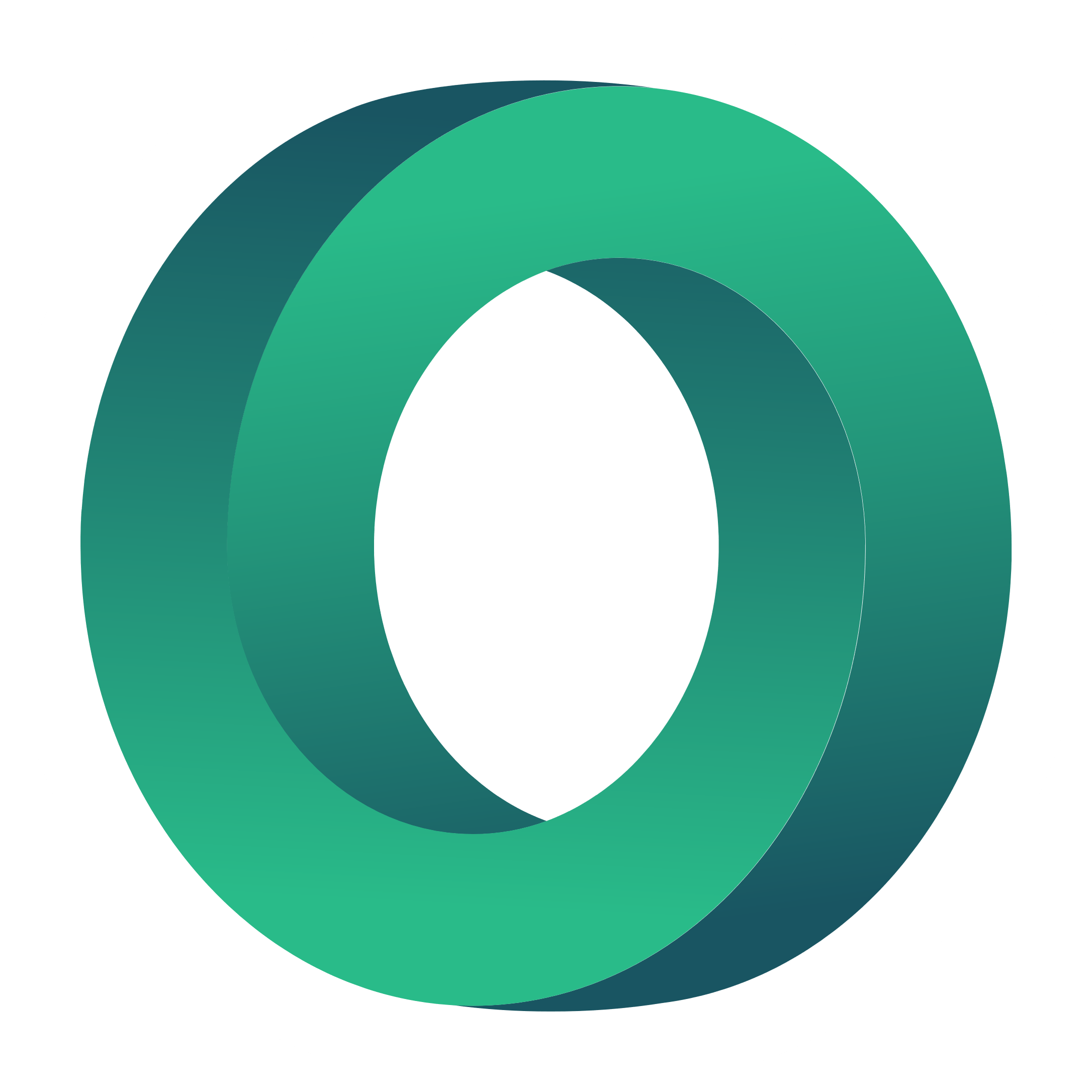 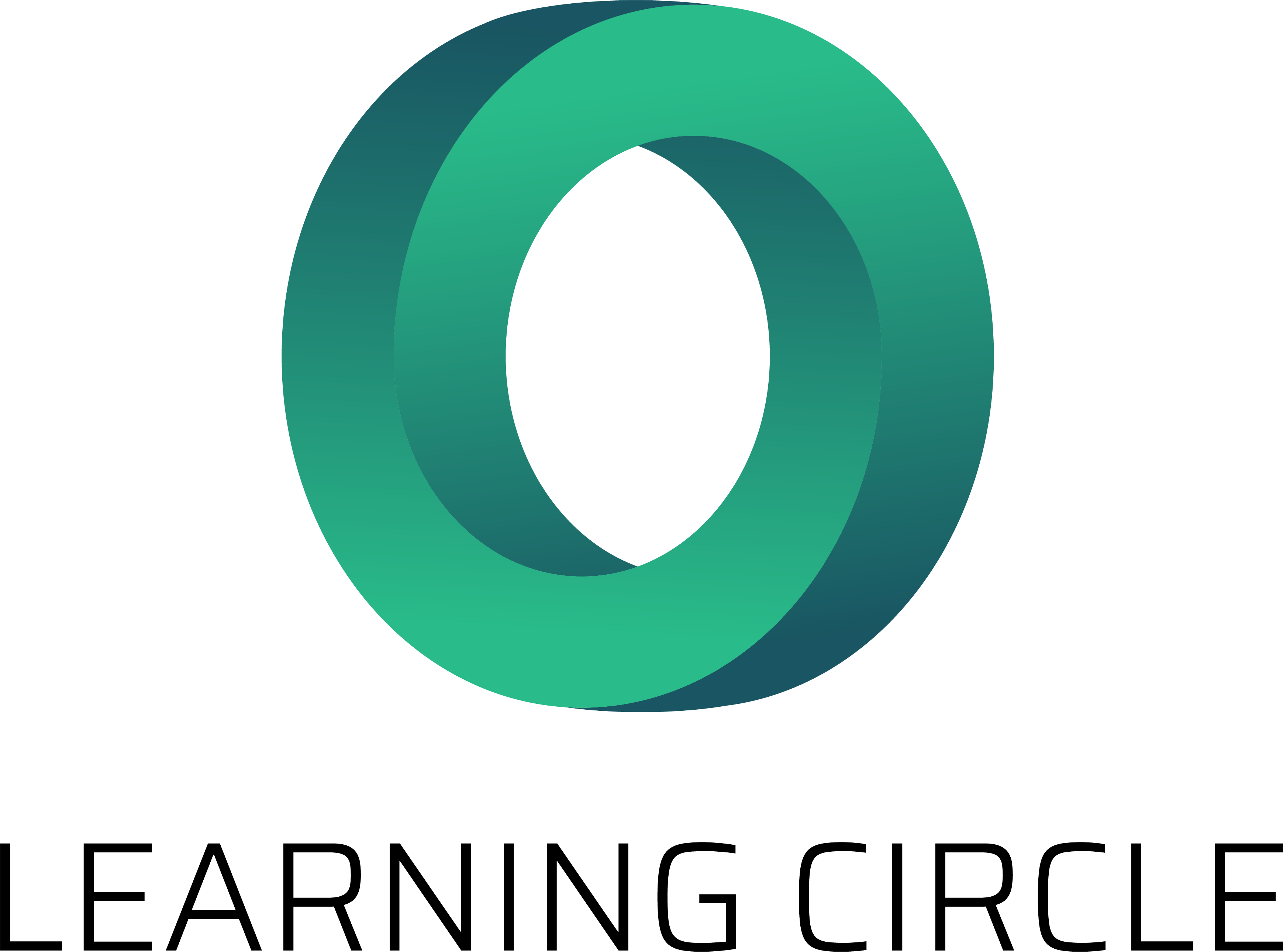 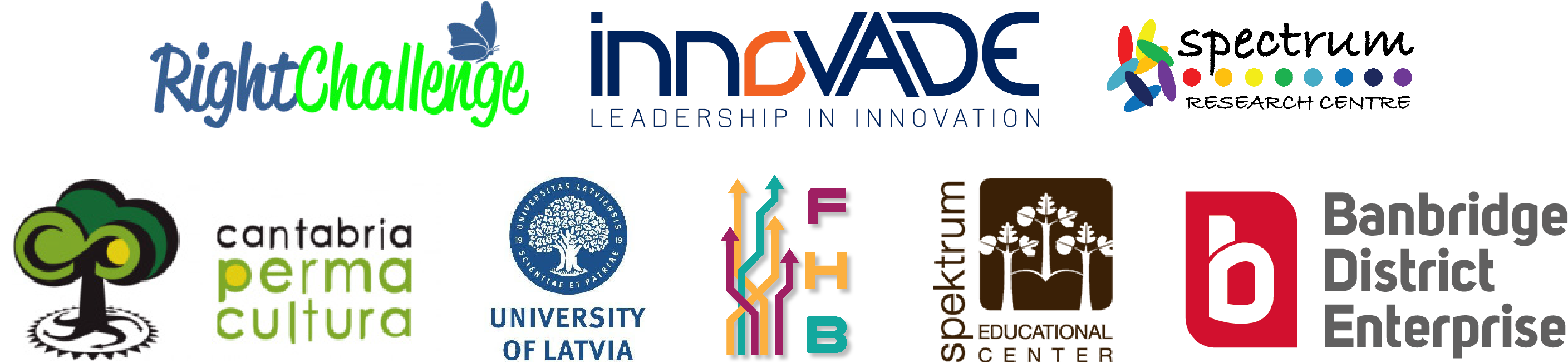 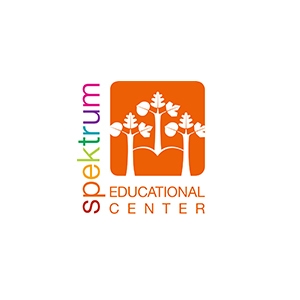 "The European Commission's support for the production of this publication does not constitute an endorsement of the contents, which reflect the views only of the authors, and the Commission cannot be held responsible for any use which may be made of the information contained therein.” Project Number: 2020-1-UK01-KA226-VET-094435
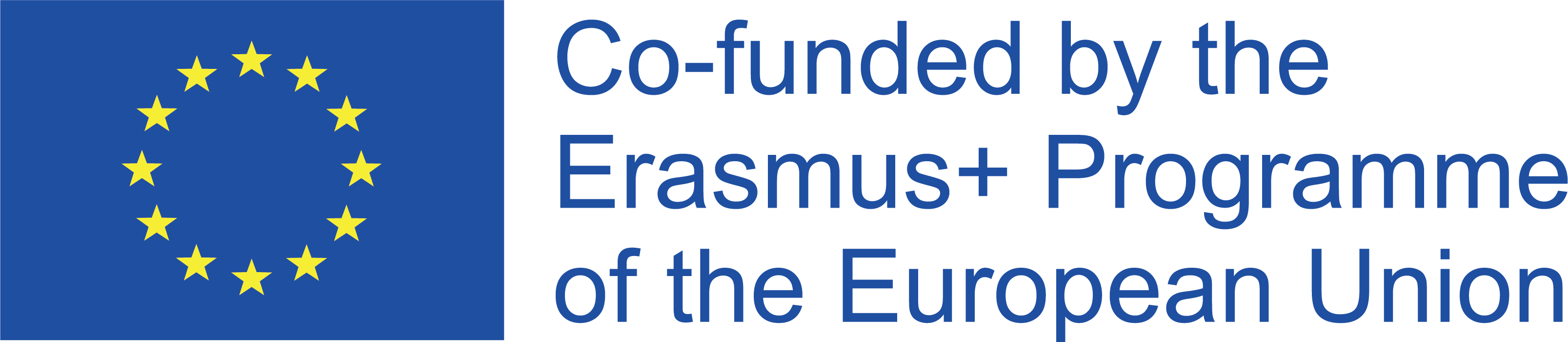